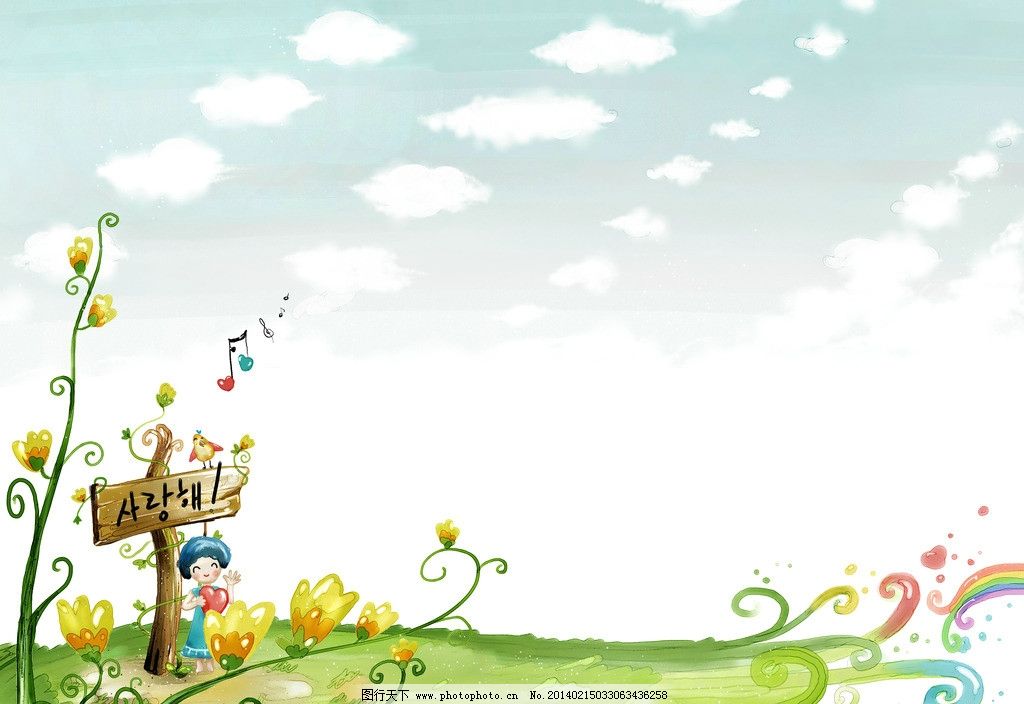 四
趣
季
童
作者：彭朝辉
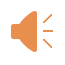 听一听，猜一猜
《春晓》
《铃儿响叮当》
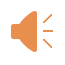 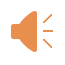 四季童趣
这首歌曲给你们带来怎样的感受呢？
你们从歌曲中还发现了什么呢？
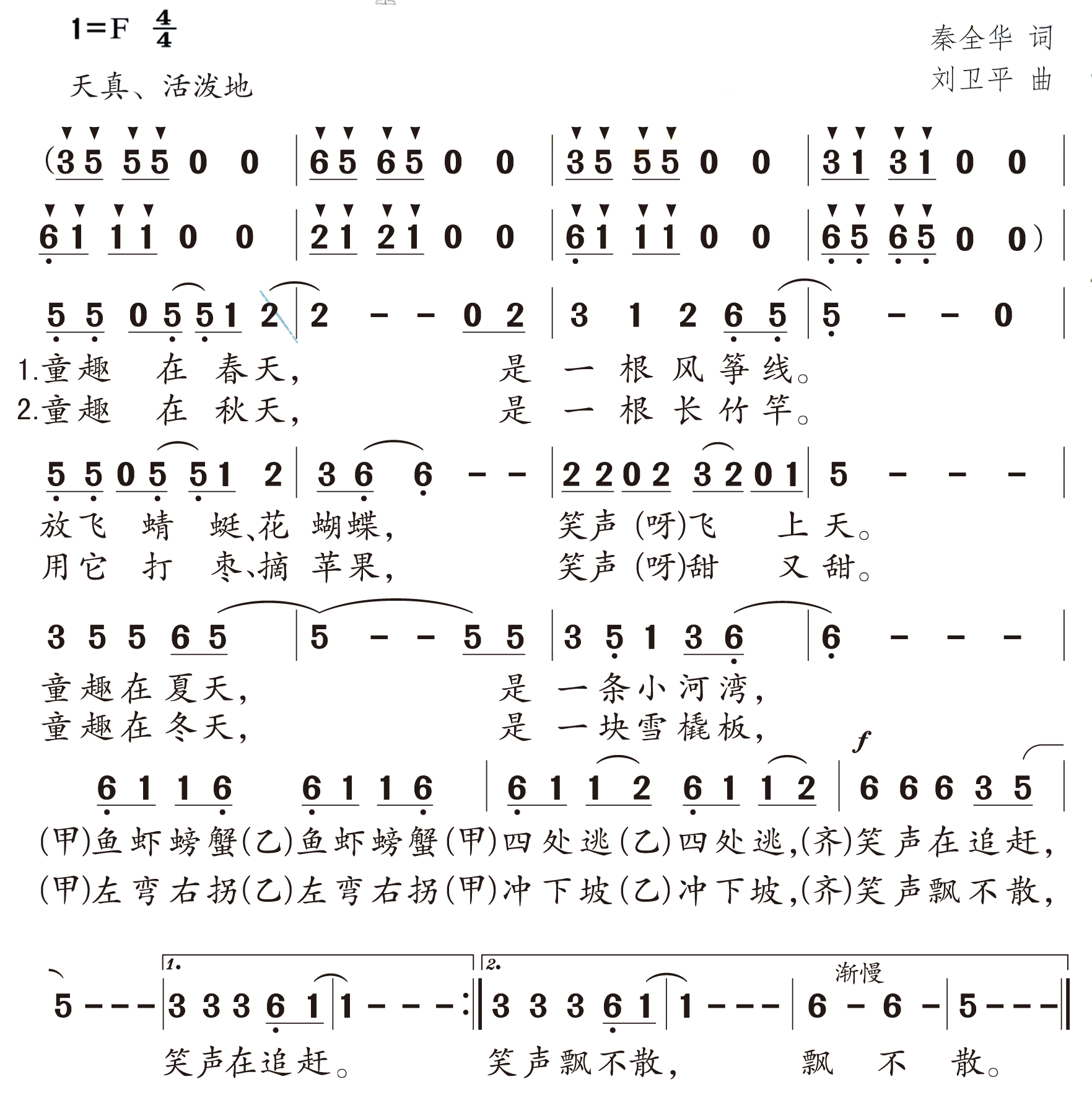 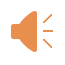 为歌曲加入下面的动作
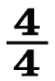 X      X      X      X
跺脚       拍腿       拍手      捏指
四季童趣
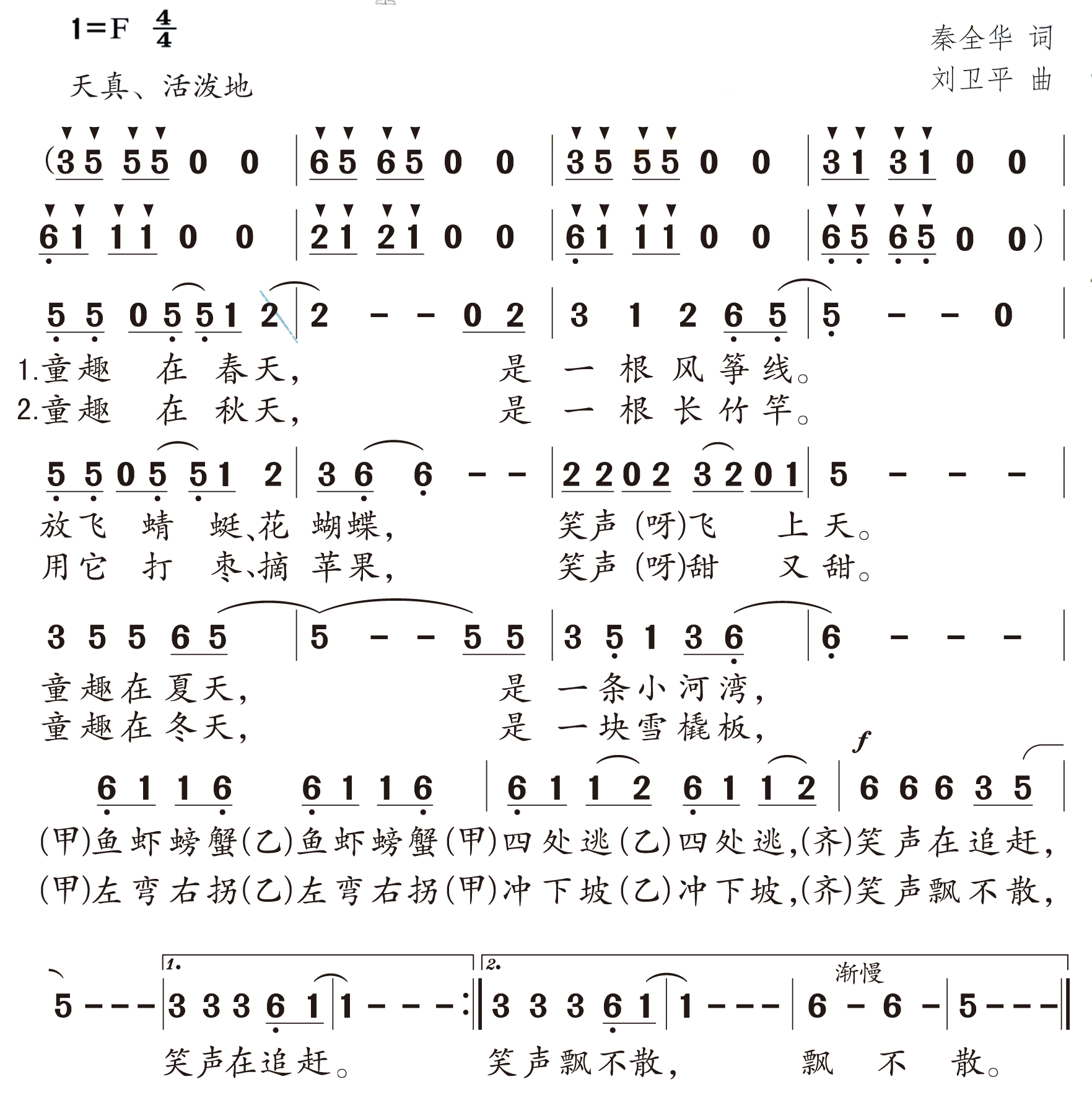 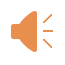 同学们
  再见